Cyber Brain Academy
Security+ Training
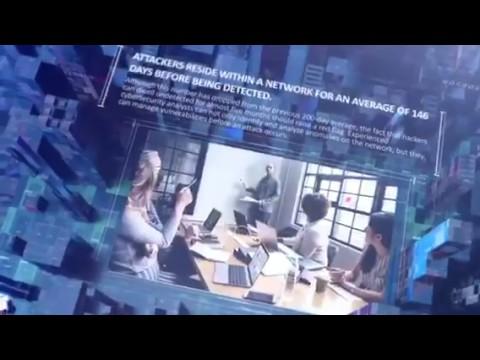 Welcome!
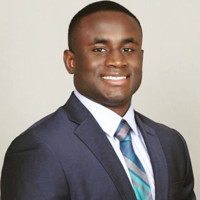 On behalf of Cyber Brain Academy and the Navy SEAL Foundation, welcome to Domain 2 of our CompTIA Security+ training course. Our goal is to assist you in preparing for the Security+ exam.
About This Course
Participation is key!
Course notes can be found on: https://learn.cyberbrainacademy.com/
Domain 1 and Domain 2 notes are currently uploaded
You are expected to take plenty of notes
You will be quizzed every day
Have fun!
Domain 1 Review Quiz
Domain 2: Technology and Tools
2.1 Install and configure network components, both hardware and software-based, to support organizational security.
Firewall
A firewall is a hardware device or a software solution that inspects and then permits or denies network communications.
Access Control List (ACL)
A single entry in a firewall that dictates whether specific communication is permitted (allowed) or denied (blocked).
Application-based vs. network-based
An application-based firewall is specialized to protect specific application vulnerabilities. For example, an application-based firewall can protect database servers against SQL injection attacks. If configured in active mode, application-based firewalls can block malicious traffic; in passive mode, they only log malicious activity.
Application-based vs. network-based
A network-based firewall is a general firewall that sits at the network layer and inspects network traffic without application-specific knowledge. It permits or denies traffic based on predefined rules.
Stateful vs. stateless
A stateful firewall watches communications and maintains knowledge of the connections. A stateful firewall excels at identifying malicious traffic but cannot handle as much traffic as a stateless firewall.
Stateful vs. stateless
A stateless firewall permits or denies communication based on source, destination, protocol or port. A stateless firewall excels at handling large volumes of traffic.
Implicit deny
An implicit deny is a statement in a firewall that dictates that all traffic not permitted or denied in existing ACLs is denied (or treated as suspicious).
VPN concentrator
A VPN concentrator is a device that facilitates VPN connections. It listens for connections from clients, authenticates the connections, and then provides access to the network.
Remote access vs. site-to-site
A remote access VPN enables users to connect to the organization’s network from a remote location. A site-to-site VPN enables two sites to connect to each other. For example, a site-to-site VPN could connect a branch office with a main office.
IPSec
An IPSec VPN uses IPSec for connections. Devices require a VPN client to connect to the network (which is the major drawback). Once connected, clients are just another device on the network and don’t realize that they any different than a locally connected device.
Tunnel mode
Tunnel mode is the default IPSec VPN mode. With this mode, the entire communication is protected by IPSec.
Transport mode
Transport mode is mostly used for peer-to-peer communications, such as when a client device remotely connects to a server (such as using RDP). Transport mode can enhance peer-to-peer communication by encrypting it.
Authentication Header
This protocol provides for authentication of the entire packet. It doesn’t provide data confidentiality.
Encapsulating Security Payload
This protocol provides for data confidentiality and authentication. Authentication occurs only for the IP datagram portion, though.
Split tunnel vs. full tunnel
A split tunnel enables users to connect to a VPN and access resources on that network while also maintaining connectivity to the internet or another network. For example, if you are at home, you can VPN to your corporate network while still maintaining internet access through your home internet connection.
Split tunnel vs. full tunnel
A full tunnel is one that sends all communication through the VPN. For example, if you are connected to a full tunnel VPN and go to an internet-based web site, the request will go out through the VPN network, not the local network.
Transport Layer Security
A TLS VPN operates over TCP port 443 and can be connected to via a browser (such as through a portal) or through a VPN client. A TLS VPN simplifies the firewall configuration because only a single port is required. It can also be helpful for organizations that want to use only a portal and avoid the deployment and maintenance of VPN client software.
Always-on VPN
Your computer is always connected to your company network. It happens automatically when the computer is connected to the internet. An always-on VPN provides an enhanced user experience and can increase productivity by having people always connected.
NIPS/NIDS
A network intrusion prevention system (NIPS) is a type of IDS that sits inside the network to protect the network from malicious traffic. It is an active solution that can block certain types of malicious communications.
Network Intrusion Prevention System (NIPS)
A network intrusion prevention system (NIPS) is a type of IDS that sits inside the network to protect the network from malicious traffic. It is an active solution that can block certain types of malicious communications.
Network Intrusion Detection System (NIPS)
A network intrusion detection system (NIDS) is a type of IDS that is placed inside the network to monitor network communications for malicious behavior. It is a passive solution that provides detection and alerting.
Signature-based
When monitoring network traffic, a signature-based approach is common. Signatures are pre-created based on known attack patterns. While this approach is common and effective, it has limitations. For example, it cannot detect zero-day attacks.
Heuristic/behavioral
Heuristic-based detection looks for traffic outside of the norm, based on established patterns of usage at your organization. But instead of relying on baselines, heuristic detection looks at behavior-related factors such as the speed at which activities take place, the location from which activities occur, and the type of hardware or software used in a request.
Anomaly
With anomaly-based detection, the solution creates your organizational baseline. When traffic is too far outside of the baseline, action can be taken or an alert can be generated. Baselines are critically important for detecting anomalies. Baselines often look at traffic patterns, bandwidth usage and communication details (protocols and ports).
Inline vs. passive
An inline solution is situated on the network, often between two key distribution points. An inline solution inspects traffic live. A passive solution receives traffic through mirroring or another method and is often used for detection purposes only.
In-band vs. out-of-band
In-band is managing locally through the network itself, using a telnet connection to a router or by using SNMP-based tools (such as HP’s Open View). In-band is the most common way to manage a network.
Out-of-band provides accessibility when an alternate path is needed to access the network nodes. In addition, out-of-band management can provide coverage to many pieces of manageable equipment or intelligent devices that may not have a direct network connection to the data network, such as uninterruptible power supplies and intelligent thermal controls.
Rules
Rules are used to determine whether traffic is malicious or should be allowed, and whether it generates an alert. Rules are precise and detailed. You can include sources, destination, ports and other options. A rule can trigger an alert or another action. 
For example, you might decide not to act on every port scan. But you might act if you see an internal IP address communicating over FTP to a country where you don’t do business.
Analytics
IPS and IDS solutions can generate a lot of alerts. Often, there is information overload and alerts get ignored. Solutions use analytics to make sense of the large influx of data with the goal of showing security teams only what they want or need to see.
False positive
False positives are alerts that indicate an attack is taking place when there isn’t one. Having too many of these can be dangerous because teams start ignoring them and then miss a real alert.
False negative
A false negative is when malicious traffic is deemed to be benign. False negatives are dangerous because the malicious traffic is often ignored and thought to be safe.
Router
A router is a hardware- or software-based device that enables communication between different networks. In today’s networks, many hardware-based routers are multi-purpose devices and perform switching and firewall duties too.
ACLs
ACLs on a router provide less functionality than ACLs on a firewall, although they can block or permit some of the same traffic. ACLS on routers can be used for stateless inspection decisions to block specific traffic when necessary but they are not meant to replace firewall functionality.
Anti Spoofing
Attackers sometimes try to mask their real source address by spoofing other addresses. Routers can block spoofing attempts by using ACLs. While it is common to use ACLs for anti spoofing, it would be in addition to anti spoofing on a firewall.
Switch
A switch is a hardware- or software-based device that connects computers or other switches together. Switches can be standalone devices that provide only switching functionality or they can bundled with routing and firewall functionality.
Port security
By default, you can connect any computer to any port on a switch. With port security, you configure the switch to accept connections from known clients only. For example, a port can be configured to allow only a client with a specific MAC address. If a client with a different MAC address attempts to connect to the port, the connection is denied. 
You can configure all ports on a switch for port security (whitelisting known clients). Port security is an optional feature that enhances network security.
Layer 2 vs. layer 3
Traditional switching operates on layer 2, which relies on destination MAC addresses. Layer 3 routing relies on destination IP addresses. Most switches today provide features at layer 2 and layer 3, with each layer handling the appropriate duties (for example, layer 3 handling VLAN to VLAN communication).
Loop prevention
In a layer 2 network, you have a loop if there are multiple paths between two endpoints. In such a scenario, packets get re-forwarded and broadcast storms can occur. The primary methods to prevent loops are using Spanning-Tree Protocol (STP) and Rapid Spanning Tree Protocol (RSTP).
Flood guard
A flood can occur when a MAC table is forced out of a switch. Without the MAC table, switches must send packets out on all ports instead of just to an intended port. To minimize the chances of a flood, you can implement port security.
Proxy
A proxy is a hardware appliance or software that is used to make requests on behalf of users, whether the users are going from an internal network to the internet, or from the internet to an internal resource.
Forward proxy
A forward proxy is often used to proxy web requests for clients on a LAN. All internet traffic goes to the proxy. The proxy serves the requests via cache or goes out to the internet to request the website. For web servers, all requests from your company appear to come from a single computer, the forward proxy. 
Forward proxies enhance security because they can be configured with filters for malicious sites, for sites based on the categories and for malformed communications.
Reverse proxy
Reverse proxies enable you to make internal resources available to the internet. For example, you might use a reverse proxy to enable users to get to your intranet site or to check their email from home. 
A reverse proxy enhances security by checking for valid requests, optionally authenticating users prior to passing the request to an internal resource, and using anti-malware features.
Transparent Proxy
A transparent proxy sits inline on the network and performs proxy duties without you or your device being aware of it. With a non-transparent proxy, browsers are configured to contact the proxy server (and such configurations can be enforced). With a transparent proxy, proxying occurs without a browser configuration.
Application/multipurpose
An application proxy is a specialized proxy, often used for scenario-based deployments instead of general web surfing or web publishing scenarios. Some application proxies provide single sign-on (SSO) capabilities, others provide reverse proxy functionality, and some are tied to specific software solutions.
Load balancer
A load balancer is a network device (hardware-based or software-based) that listens for inbound requests and then directs those requests to back-end servers, often in a way that balances the requests across multiple back-end servers evenly.
 For example, if you have a load balancer in front of 5 web servers, the first request might get directed to Server1, the second request to Server2 and so on.
Scheduling
Load balancer scheduling is the method by which requests get directed to the back-end servers.
Affinity
Suppose you have 3 web servers and a load balancer. Sending each inbound request to a random web server could create problems for some web applications. For example, if the initial connection has a user log on to the web application and the user’s next request is sent to another web server, that web server won’t know about the user’s logon and will request the user to log on again.
Affinity
Affinity solves this problem by keeping the user on a single server throughout the duration of their web application usage. You can do this by source IP address (although that has limitations — for example, an entire company might use a proxy or NAT and everyone will end up on the same server when they go to the web application). There are other affinity methods, too, such as using cookies.
Round-robin
Round robin is one of the simplest load balancing methods. It forwards the first request to the first server, the second request to the second server, etc. When it reaches the last server, it starts over again.
Active-passive
With active-passive load balancing, one load balancer performs the load balancing and a separate one is on standby. The standby load balancer performs load balancing only if the primary load balancer becomes unavailable or has performance issues.
Active-active
In active-active load balancing, there are two or more load balancers and all of them actively participate in the load balancing, each handling a portion of the requests.
Virtual IPs
In load balancing, a virtual IP is used to direct all requests. For example, you might have a DNS entry for your website’s FQDN pointing to a virtual IP on the load balancer. The load balancer is configured to load balance to the private IPs on the individual web servers. 
The individual web servers are not configured with the virtual IP.
Access point
An access point is a device (usually hardware, although it could be software) that is used to provide access to a network (usually a wireless network).
Service Set Identifier (SSID)
The Service Set Identifier (SSID) is how a wireless access point is identified. It is a unique identifier that facilitates communication on the network. It can contain text and be up to 32 characters in length.
MAC filtering
An optional feature of many wireless access points is filtering by MAC address. With MAC filtering, you can specify the MAC addresses that can join the network. This was originally introduced as a security feature, but it offers a very limited amount of security.
[Speaker Notes: Many operating systems enable you to set your MAC address; by setting it to the address of a valid client, you could potentially gain access to the network (presuming the passphrase was also known). MAC addresses are transmitted with each packet, so you can easily find MAC addresses by capturing traffic, too.]
Signal strength
The strength of a wireless signal is measured in decibel milliwatts (dBm). A stronger signal provides better performance.
Band selection/width
Wireless networks often offer multiple bands. 
For example, you might have a band at 2.4 GHz and a band at 5.2 GHz. The 2.4 GHz band is well suited for longer range but offers less performance. The 5.2 GHz band is well suited for open spaces and offers best-in-class performance. Sometimes, you can switch bands if one is heavily congested.
Antenna types and placements
There are a few types of antennas, each with different characteristics. For example, an omni-directional antenna provides 360 degrees of coverage; these are the most common in use in homes and offices. Larger installations, such as on a campus, might use multiple directional antennas that all point to a central omni-directional antenna.
Antenna types and placements
Placement of antennas is important to overall coverage and importance. For a campus environment, you want to maximize line of sight between antennas. In a two-story home, you want to centralize the antenna as much as possible. In a large office building, you should place antennas on the ceiling and spaced out to ensure appropriate coverage.
Fat vs. thin
Thin access points are entry-level and have limited feature sets, or can’t be configured because they are part of a larger system that is centrally managed, or offload key tasks somewhere else. 
Fat access points offer enhanced features typically seen in enterprise environments. Completely standalone access points are also fat access points.
Controlled-based vs. standalone
Simple wireless networks have one standalone access point; it doesn’t require any other devices and other devices don’t require it. Larger environments require many wireless access points. 
For example, a building with 250 wireless access points can be time-consuming to manage; using a centralized control system simplifies the management of all the access points. For example, if you want to make a configuration change across all APs, you can do that from a central management system.
Security Information and Event Management (SIEM)
A security information and event management (SIEM) solution is a centralized repository of your logs and activities. For example, it might contain your server event logs, access logs and alerts generated from a cloud vendor. Many SIEM solutions offer advanced searching, reporting and data analytics.
Aggregation
Aggregation is a foundational functionality of SIEM solutions. A SIEM solution gathers together all log files; the goal is to have everything in the SIEM.
Correlation
When your SIEM solution has information from a variety of sources, you need a way to correlate the events. For instance, if a user logs on to their client workstation, downloads a file from a website and then transfers that file to a cloud-based storage service, you need a way to tie those events together into a single incident or chain of actions.
Correlation
Without correlation, it is difficult to see the big picture of what transpired. Many SIEM solutions offer correlation. Some offer correlation using machine learning and artificial intelligence; and other even offer cloud-based correlation.
Automated alerting and triggers
In addition to being a repository for information, a SIEM solution can also generate alerts based on triggers or specific activities to notify teams of activities in near real-time (although due to performance concerns, alerting is sometimes delayed by a few minutes).
Time synchronization
Time synchronization is important on a network. From a SIEM perspective, it is critically important, especially for correlation. If the clock on a web server is off by a few minutes compared to the clock on a database server, you might have trouble correlating related events.
Event deduplication
Deduplication helps improve the efficiency of storing information. It is commonly used by storage platforms. It is also used by SIEM solutions to merge identical alerts and to reduce the amount of storage required to store log data.
Logs/WORM
In a high-security environment, you can use write once read many (WORM) storage to ensure that data is never overwritten, whether accidentally or purposely. Sometimes, you need to do this for compliance or auditing reasons. Other times, you might do this for security reasons. Without WORM storage, you need to have a solid backup in place to ensure you don’t lose data.
Data loss prevention (DLP)
Data loss prevention (DLP) is a service that checks for misuse of data, often focusing on data leaving the company by way of email, file transfer or other methods. DLP is most commonly associated with email but it is also used for databases and intranets.
Data loss prevention (DLP) (cont.)
Many DLP technologies can block misuse of data (such as putting personally identifiable customer information in SharePoint). Additionally, DLP solutions can often automatically protect information by encrypting it or applying other data protection methods, such as by using digital rights management.
USB blocking
Many DLP solution can block the use of USB ports for removable media. This eliminates the possibility of a user taking sensitive data outside the company on a portable drive. Blocking the use of USB is important, especially if you don’t have a way to monitor and block potentially sensitive data from being copied to portable drives.
Cloud-based
While DLP solutions initially protected on-premises data only, they are quickly expanding to the cloud. As organizations move data to the cloud, they need the same DLP protections as they have on premises; in some cases, organizations want expanded protection for the cloud. 
Cloud-based DLP solutions integrate with public cloud providers to scan and protect their storage services and other compatible services.
Email
DLP, as related to email, is a service that checks inbound and outbound email for specific data, especially private or personal data that your organization doesn’t want sent via email or doesn't want sent out to the internet. 
When it detects specific email, a DLP solution can block the email, log a violations, notify the security team or take other actions. Common items that are checked for include Social Security numbers, credit card numbers, account numbers and other personally identifiable information.
Network access control (NAC)
Network access control (NAC) is a service that ensures network clients meet minimum requirements before being allowed on the network. For example, a NAC solution might check a computer to see if it has up-to-date anti-virus software, has the latest security patches, or is running a legacy version of an operating system. 
If everything checks out, the client can join the network. If not, the client is denied network access or is directed to a remediation network to download security patches, obtain the latest anti-virus updates or install necessary security software.
Dissolvable vs. permanent
A dissolvable agent is downloaded and installed when you attempt to gain access to the network; the agent performs checks and then it is removed. 
A permanent (or persistent) agent is a traditional agent that is installed and stays on a computer indefinitely. You must manage the deployment and maintenance of permanent agents, which is a downside.
Host health checks
As part of gaining access to a NAC-protected network, your device must pass a host health check. Checks are configurable. Simple checks might involve checking to see if the host has the latest security updates and an anti-virus product running.
 Advanced checks might look deeper, such as whether the computer has the latest anti-virus definitions, specific security patches or a specific Windows registry entry, or whether a specific user is signed in.
Agent vs. agentless
With an agent, you often can perform deeper checks. Plus, the initial check can be faster than having to install a dissolvable agent or have an agentless scan performed. However, agents require management overhead for deployment, upgrades and maintenance.
[Speaker Notes: Some NAC solutions don’t use agents. For example, Microsoft offered a NAC solution that was integrated with Active Directory and was able to perform checks without an agent.]
Mail gateway
A mail gateway is a device that sends and receives email. Often, a mail gateway is used on the edge of a network to enhance the security of the email environment. It can authenticate and validate traffic before the traffic reaches internal email servers.
Spam filter
A spam filter is a service that checks inbound and outbound email for spam. There are many anti-spam detection methods and many spam filters use several methods to maximize their effectiveness. A spam filter usually sits in the DMZ so that spam doesn’t reach the internal network.
Data Loss Prevention
DLP, as related to an email gateway, checks inbound and outbound email for specific data, especially private or personal data that the organization doesn’t want sent via email or doesn't want sent out to the internet. 
A DLP solution at the mail gateway often checks only outbound email to the internet and email inbound from the internet but might not check internal (user to user) email.
Encryption
Email servers and gateways can encrypt communications. While the default configuration across disparate email hosts does not encrypt communications, you can opt to encrypt communication with specific partners or specific domains, or to encrypt everything whenever possible. 
Encryption can also be on demand. For example, some gateways support the encryption of email when an email message meets specific criteria, such as containing a word like “private” in the subject).
Bridge
A bridge is a network device that connects two or more networks together. When a router connects networks together, those networks remain separate. But when a bridge connects networks, they become a single network.
SSL/TLS accelerators
SSL and TLS accelerators are devices that aim to improve the performance of web servers by offloading cryptographic operations to the accelerator. In addition, many accelerators can inspect incoming traffic and block malicious traffic.
SSL decryptors
SSL decryptors decrypt encrypted traffic, and often inspect it and block malicious traffic. These are like SSL accelerators but often aren’t designed to improve web server performance as a primary goal.
Media gateway
A media gateway is a device that translates different media streams, typically on a telephony network.
Hardware security module
A hardware security module (HSM) is a device dedicated to creating and managing digital keys used in public key infrastructures, cloud infrastructures and other scenarios. An HSM is considered a must-have for organizations where security is of utmost importance. An HSM is typically used across large enterprises and is rarely used in small environments due to the complexity and cost.
2.2 Given a scenario, use appropriate software tools to assess the security posture of an organization.
Protocol analyzer
A protocol analyzer, often called a sniffer or packet capture utility, is a tool to capture and analyze network communications. You can run a protocol analyzer on a computer, mobile phone or many other devices. 
You can also use a protocol analyzer to analyze captured packets, such as packets from a previous session.
Network scanners
A network scanner scans a network or a series of devices to find open ports and specific types of web applications, figure out whether devices are responding, and find vulnerabilities.
Rogue system detection
A rogue device is an unknown and unauthorized device that is plugged into the network. Being able to detect and remove them is essential because they can be malicious or create problems on the network. 
Many scanners can help detect rogue systems with special functionality. Other times, you can do it manually by comparing operating system information, versions and running services.
Network mapping
Mapping a network involves figuring out all the devices on the network and how they are connected. Often, a network mapping exercise ends with a series of diagrams showing all the devices and connectivity.
Wireless scanners/cracker
Wireless scanners scan for wireless networks in range, whether they are hidden or visible to everybody. They report high-level information about the networks, such as the SSIDs, signal strength, manufacturer, MAC address and channel. Wireless cracker. 
A cracker is a tool that tries to obtain access to a wireless network without authorization, for example, by attempting to crack the keys or brute-force the passphrase.
Vulnerability scanner
A vulnerability scanner is used to find missing patches, known vulnerabilities and insecure configurations on a network, on a host or across a series of devices. It is regularly updated to expand the number of vulnerabilities it can detect. Scanners are often used in pen tests, and internal IT teams sometimes use them to check the network for vulnerabilities.
Configuration compliance scanner
A configuration compliance scanner is like a vulnerability scanner, but instead of looking for vulnerabilities, it looks for specific configuration settings dictated by the user. 
For example, a configuration compliance scanner can determine whether an organization’s web servers are configured in accordance with its standards.
Exploitation frameworks
Exploitation frameworks are tools to facilitate exploits. They enable you to choose the exploit and what happens after you gain control of the device via the exploit. 
For example, a framework might try to exploit a known buffer overflow vulnerability. These tools are useful for hackers but also for internal IT security teams to test their systems.
Data sanitization tools
When you need to dispose of storage devices, you need a way to securely erase the data first. Data sanitization tools can securely erase data so that it cannot be recovered. 
Many of the tools overwrite data in several passes, sometimes with random data. With each additional overwriting pass, the erasing becomes more permanent and therefore more secure. In addition to sanitizing data, you can sanitize entire hard drives too.
Steganography tools
With a steganography tool, you can hide data inside other files (carrier files). Commonly, picture and video files are used to hide data.
Honeypot
A honeypot is a computer system configured to attract attackers. You can use a honeypot to figure out if a network is under constant surveillance or attack. Deploying a honeypot can provide information about the types of attacks the network is facing.
Backup utilities
Backup utilities make copies of data, usually on a separate storage device, such as a tape, or into another network, such as a public cloud. Some backups are not encrypted. 
Sometimes, backups are stored off site. When assessing the security of an environment, you should review the backup procedures to see if the backup data is at risk when being backed up, stored or transported.
Banner grabbing
When you connect remotely to an FTP server, email server or other service, the service often responds with a banner that indicates what software is running, the version of the software and the supported features. 
Some attackers use banner grabbing tools to grab all the banners on a network and then they scan the banners to look for older software versions or vulnerable software.
[Speaker Notes: While some services allow for the modification of the banner, that often doesn’t reduce the risk because there are ways to identify the software and versions other than grabbing the banner. For example, you can sometimes use SNMP to query a device for hardware and software information, use fingerprinting tools (which rely on the details of ping responses, open ports and other proprietary methods), or gain physical access to devices (which often have identifying information on the back or bottom).]
Passive vs. active
A passive device sits outside the direct path of communication, or is on standby, ready to become active upon request. Passive devices are sometimes at risk because an attacker could target them without being noticed. Active devices are typically live on the network, in the direct path of communications, or actively participating in a service.
Passive vs. active (cont.)
Passive and active also come into play in scanning. Active scanning is scanning that connects to services and obtains as much information as possible. Active scanning can often be picked up by an IDS or other security solutions. 
Passive scanning is slower and sometimes doesn’t obtain as much information, but passive scanning can be harder to detect, so an attacker might be able to passively scan an environment without anybody noticing
Ping
The Ping command is a multi-platform utility, originally written for UNIX, that uses ICMP to communicate with remote hosts. It is often used to see whether the remote hosts are reachable on the network, whether the remote hosts are running, and how far away the remote hosts are (by seeing how long it takes for the ICMP packets to return).
Netstat
The Netstat command enables you to look at the current network communications on a host. You can use it to look for listening ports and established connections. It is a good troubleshooting tool, especially when you are trying to find out if a host is listening on a specific port.
Tracert
The Tracert command, often called “traceroute,” is a cross-platform tool used to show the route from the current host to a remote host, while also measuring delays in the path along the way. It relies on ICMP and doesn’t work well across firewalls (depending on the configuration).
Nslookup/dig
If you want to query a DNS server, you can use the Nslookup command on Windows or the Dig command on Linux. You can query for individual DNS records. 
For example, you can ask for the IP address of www.google.com. You can also use it to ask for all DNS records in a domain, although that is often blocked due to security concerns.
Arp
The Arp command is used to display the ARP table on a host. It can also be used to delete ARB entries in a table.
Ipconfig/ip/ifconfig
To obtain the network information about a host, you can use the Ipconfig command on Windows or the Ifconfig command on Linux. The commands will display the IP address, subnet mask, gateway, DNS servers and other details about your network configuration. You can also use these commands to clear the host’s DNS cache.
Tcpdump
Tcpdump is a command-line packet analyzer that can capture communications on the network. It is a cross-platform tool that is very useful for troubleshooting.
Nmap
Nmap is an open-source security scanner. You can use it to scan hosts for vulnerabilities, scan for open ports, or fingerprint remote hosts to find out which operating systems they run. This tool is very useful for analyzing an environment.
Netcat
Netcat is a network tool that can be used to perform network troubleshooting, explore networks or scan for open ports. It is flexible and can be used in many ways. In its simplest form, it can be used to initiate a connection to any port using UDP or TCP.
2.3 Given a scenario, troubleshoot common security issues.
Unencrypted credentials/clear text
To troubleshoot insecure credentials, you should use a packet capture tool. You can capture at the source, at the destination or both. Most of the time, you should capture at the destination because you want to validate that credentials are being transmitted over the network insecurely.
Logs and events anomalies
When unusual events or log entries are noticed, you should check to see whether the issue has already been logged by reviewing the logs and trying to correlate the entries with any known outages or degradations. 
If you have multiple servers running the same service, you should check the other servers to see if they are also getting the events or log entries. You can also use a search engine to search for event IDs or unique information logged in the event.
Permission issues
To troubleshoot permissions issues, you need to identify the permissions methods being used. For example, for a shared folder, there are both file system permissions and share permissions. When users are local on the server with the shared folder, only the file system permissions are applicable, but when users connect to the shared folder remotely, the file system permissions and the share permissions are both applicable.
Access violations
Access violations occur when a user accesses a resource or data that they are not authorized to access. The user might have accessed the resource or data by mistake or the action might have been malicious.
[Speaker Notes: To troubleshoot, you should track the user’s activity for an hour before the access violation and try to answer key questions such as: When did the user initially sign in? Did the user sign in to multiple computers? What resources or data did the user access just before the access violation? What did the user do just after the access violation? Your goal is to figure out the intent of the user and to find out whether any other unauthorized activities occurred. For example, after accessing unauthorized data, did the user connect to an unknown IP address on the internet?]
Expired certificates
Expired certificates can’t be used. Expired certificate warnings are generally displayed, and communications often revert to insecure (such as from HTTPS to HTTP).
Untrusted certificates
Operating systems usually have built-in certificate trust stores that provide built-in trust for certain certificate issuers. When you go to a website with a certificate from a trusted issuer, your browser permits the connection. 
If you go to a website with a certificate issued by an untrusted issuer, your browser will warn you about the danger and enable you to choose what to do next.
Data exfiltration
When data is removed from a corporate device without authorization, it is known as data exfiltration. This is one of the key tasks that malicious users try to perform.
[Speaker Notes: First, find out which data was exfiltrated. Was it protected with digital rights management (DRM)? How much data was exfiltrated? Was other data exfiltrated previously? You should track the offending user account back several days to look for other unauthorized activities.]
Misconfigured devices
A misconfigured device is one that is in its default state or that otherwise has a configuration that puts the organization at risk.
Firewall
If a firewall is misconfigured, it might allow malicious traffic into your network. You can review the most recent firewall configuration changes to see if a recent change is the cause.
[Speaker Notes: Otherwise, you can review the hit count on the firewall rules for anything out of the ordinary. Finally, you can compare the current configuration to a backup from a few days ago to look for changes.]
Content filter
If you use a content filter but it is misconfigured, it might not be filtering everything you want. It is helpful to compare the configuration against another device or against a backup.
Access points
Many organizations have multiple access points. If you suspect one is misconfigured, you can compare the software version and configuration against an access point that has the right configuration.
Weak security configurations
Weak security configurations put your organization at risk. Common examples of weak security configurations are default passwords, unencrypted management services (such as a web interface for administration using HTTP), insecure services (for example, Telnet), old versions of firmware or software, unpatched software, and lack of adherence to the principle of least privilege. 
You can troubleshoot these scenarios with a vulnerability scanner, a port scanner and a configuration management solution.
Personnel issues
Personnel issues involve issues with people, typically employees or contractors.
Policy violation
When a policy violation occurs, the person that violated the policy must be notified and the incident must be logged. Because policy violations can ultimately lead to termination, policy violations should be logged with specific details, such as the date, time and specific violation, and an action plan should be developed to ensure it doesn’t happen again.
Insider threat
An insider threat is a person inside your organization who has malicious intentions. Such threats can be hard to detect. Adhering to the principle of least privilege helps limit insider access, and having extensive auditing and logging in place can help you spot malicious activity.
Social engineering
A key way to limit the effectiveness of social engineering is to routinely test employees with fake social engineering campaigns.
[Speaker Notes: For example, you might send a fake phishing email to employees and track who clicks on it, and have a third-party company attempt to gain access to your facility by having someone pose as an electrical utility worker. Education is the key. Employees must understand the threats and know what to do if they see one or are unsure.]
Social media
Social media can be a negative in a couple of ways: Employees might spend too much time there during working hours or confidential information might be accidentally shared there. Organizations often limit social media access or have specific use policies. You can use content filters and auditing and logging to track social media usage rates and look for anomalies.
Personal email
Like social media, personal email can hurt employee productivity and be used to exfiltrate data. You can limit access to personal email services, use a proxy server to audit and log usage, and use a DLP solution to protect against data exfiltration.
Unauthorized software
When employees install unauthorized software, it can put the organization at risk. The software could have malware embedded in it or be unstable and cause system issues. 
You can prevent employees from installing software on their computers. Additionally, you can use a configuration management solution to scan for unauthorized software on computers and automatically remove it.
Baseline deviation
A configuration management solution often has agents deployed to devices, which check configurations at set times. When deviations from your baseline are detected, they can be automatically remediated or logged and reported. To maximize security, you should automatically remediate baseline deviations.
License compliance violation (availability/integrity)
Many organizations use third-party license management solutions to manage their licenses. Such solutions help you figure out if you need more licenses and if you comply with the licensing requirements. 
Without such a solution, you can use a configuration management solution to count the total number of licenses or installations and compare that against your license ownership counts.
Asset management
Asset management involves managing hardware (computers, phones, etc.) and software (such as licenses). You can use an asset management solution to track assets. It will have a database and likely use barcodes for all physical assets, which can be scanned by a handheld scanner. Smaller organizations can use a spreadsheet to track all assets.
Authentication issues
To troubleshoot authentication issues, you can use a packet capture tool, event logs and log entries, and trial and error 
For example, if a user can’t authenticate to a web server, you can check if they can authenticate somewhere else to determine whether the username/password is valid.
2.4 Given a scenario, analyze and interpret output from security technologies.
HIDS/HIPS
Alerts coming from a Host Intrusion Detection System (HIDS) or a Host Intrusion and Prevention System (HIPS) will typically indicate a potential intrusion or attempted intrusion that was blocked. 
These are important alerts that must be acted upon quickly, typically by a security operations center.
Antivirus
Output from antivirus software usually indicates information about recent antivirus scans, detection of a virus or other malware, and alerts about other issues (such as the antivirus service being stopped or disabled). 
You can use this information to correct issues.
File integrity checks
If a file integrity check fails, there will often be a message about a checksum mismatch or something similar. You should not trust files that fail integrity checks because they could be malicious.
Host-based firewall
A host-based firewall typically outputs three things: alerts, update notifications and logs. 
Alerts tell you that some type of communication has come in; you might have to act, or it might have been blocked automatically. 
Update notifications indicate that the firewall has updates to perform. 
Logs are the logs from the firewall.
Application whitelisting
When you whitelist an application, you mark it as safe to run. Whitelisted applications typically do not go through a security check upon launch. In some cases, only whitelisted applications can run.
[Speaker Notes: Typically, default logs track service startup and shutdown, update events, and other non-critical events. You can turn up the logging levels to capture additional details, such as every time a firewall rule is used or communication is blocked.]
Removable media control
Removable media can be used to exfiltrate data or introduce malware. Many organizations prefer to restrict or disable the use of removable media.
[Speaker Notes: Some operating systems have built in tools to help restrict or disable removable media. Third-party solutions offer enhanced options and reporting. You want to audit the use of removable media (to assess whether your controls are functioning) by reviewing log files and setting up alerts.]
Advanced malware tools
Malware tools will report whether they find malware, as well as whether they were able to remove, block or quarantine the malware. This output is important because you might have to take manual action to remove malware.
Patch management tools
Output from patch management tools usually indicates whether patches were successfully installed. 
When they are not installed successfully, you need to analyze the detailed log entries to see the reason (for example, insufficient disk space or lack of permissions).
Unified Threat Management (UTM)
A unified threat management (UTM) solution combines some network features into a single device that provides network-based security (such as proxy, reverse proxy and firewall). 
You can turn on verbose logging, review log files and troubleshoot rules as part of your troubleshooting scenarios.
Data Loss Prevention
DLP systems provide alerting, which is configurable. You can have a DLP solution alert you if there is suspected data loss or any DLP rules were broken. DLP log files also capture such events and these should be sent to a SIEM solution.
Data Execution Prevention
Data execution prevention (DEP) is a technology that helps protect memory from malicious code. There is hardware-based DEP and software-based DEP. You can protect individual applications with DEP, or you can protect an entire computer. You can troubleshoot DEP by configuring it for a single application and then going through tests. You can also increase the logging level to get more information about troubleshooting scenario.
Data Execution Prevention (cont.)
You can troubleshoot DEP by configuring it for a single application and then going through tests. You can also increase the logging level to get more information about troubleshooting scenario.
Web application firewall
A web application firewall (WAF) helps protect applications from malicious attacks. A WAF can inspect app requests at the app layer to block advanced web-based attacks. WAFs have rules, like a firewall. You can check whether the rules are being used and capture traffic with a packet capture or built-in debug command.
2.5 Given a scenario, deploy mobile device securely.
Cellular
Smartphones connect to cellular networks over radio waves. A cellular network is split into cells, with cell towers providing the radio coverage for a designated geographic area.
WiFi
WiFi is a wireless local area networking technology that uses radio technology to communicate.
Satellite Communications (SATCOM)
Satellite Communications (SATCOM) is a technology that uses satellites to communicate. SATCOM can provide internet access and voice communications to devices, homes and businesses.
Bluetooth
Bluetooth is a data communications standard using a wireless technology over 100 meters or less (often, much less). Bluetooth is used in a variety of devices including headphones, mice and keyboards. It doesn’t provide the same level of performance and bandwidth that WiFi provides, but it is often enough for common peripheral uses.
Near Field Communications (NFC)
Near Field Communications (NFC) is a wireless communications technology that provides for communications up to 3 feet. It is mostly used for mobile payment systems or mobile-to-mobile small data transfers, such as sharing contacts. Performance is quite limited, with max speeds up to 424 kb/s.
Advanced and Adaptive Network Technology (ANT)
ANT is a proprietary wireless networking technology mostly used by smart wearables such as heart rate monitors, smart watches and sleep trackers. It is geared toward use with sensors and permits communications up to 30 meters.
Infrared
Infrared communication is a wireless technology that relies on light that humans can’t detect with their eyes. It is mostly used in consumer devices such as remote controls for televisions and other devices.
USB
USB is a wired communication standard for transmitting data between devices that support USB. The latest version is 3.2 which provides maximum speeds up to 20 Gb/s. USB is mostly used to connect peripherals like keyboards, mice and printers to computers.
Mobile device management concepts
There are many ways to manage mobile devices. For example, you can use a mobile device management (MDM) solution. Whichever method you use, there are certain concepts that are commonly used across all the management solutions.
[Speaker Notes: Be familiar enough with them that you could recommend them based on a scenario with requirements or a list of challenges to solve.]
Application management
When a device is under management, especially by an MDM solution, it can have its applications managed. For example, an organization might deploy 3 or 4 internal apps using the MDM solution. Or the MDM solution might be configured to block certain apps.
Content management
Content management focuses on managing the data lifecycle on smartphones. Generally, this includes file storage (such as how files are stored on a device), file transfer (such as how files move from the smartphone to other repositories), and file sharing (such as being able to share a file with another user).
[Speaker Notes: From a security perspective, content management is important. If you can’t provide a good user experience and enterprise-grade security, the solution might not be widely accepted or used.]
Remote wipe
Remote wipe is the capability to remotely delete the contents of a phone — apps, data and configuration. Remote wipe might include only business data or could include all data. Remote wipe is a key feature that can help minimize the chances of data loss if a phone is lost or stolen.
Geofencing
Geofencing is a technology that enables actions based on a smartphone’s location. 
For example, if a smartphone is taken outside of your organization’s country, you can disable Bluetooth and send an alert to the phone notifying the user about Bluetooth being disabled.
Geolocation
Most phones have GPS built in; this enables apps and the phone to track its geographic location. Geolocation can be used for access. For example, if your phone is outside of your home country, an app could be configured to deny you access.
Screen locks
Screen locks are used to keep data on phones safe, especially in the event of a lost or stolen phone. Screen locks are often automatically deployed after a period of inactivity, such as 5 minutes. Screen locks are a key security option you should use across all phones.
Push notification services
Push notifications are alerts that an app can send you based on a variety of environmental attributes, actions or locations.
Many MDM solutions offer a push notification feature and enable management of push notification settings on smartphones.
Passwords and PINs
Passwords and PINs are often used to unlock phones and apps, and are also used within apps for enhanced security.
Biometrics
On mobile devices, biometrics typically refers to fingerprints, face scans and retina scans. These biometric solutions are often used to unlock phones and apps, and are also used within apps for enhanced security.
Context-aware authentication
Context-aware authentication uses information about the authentication transaction to decide whether to authenticate a user. 
For example, context-aware authentication might check the device being used to authenticate to see if it is a known device, if it has ever been used before, or if it is a company-owned device.
Containerization
Containerization is the process of creating and using containers to isolate corporate apps and data from personal apps and data. 
For example, you might store all corporate data in a secure container while leaving all personal data in a default state. In this scenario, administrators can wipe a phone but impact only the corporate data (such when an employee is terminated).
Storage segmentation
Storage segmentation is like containerization, but storage segmentation focuses strictly on segmenting storage, while containerization provides a bigger isolation environment for data, apps and services.
Full device encryption
Full device encryption is the encryption of the entire disk.
Many organizations require encryption of user data, at a minimum. Such organizations usually enforce encryption through their MDM platform.
Rooting/jailbreaking
Many mobile device management solutions have a built-in feature to detect rooted (relevant to Android) or jailbroken (relevant to iOS) devices. 
Such devices have bypassed the mobile OS security and are at risk of vulnerabilities or malware because the user can install apps from any source, such as a source outside of the vendor’s app store. 
Many organizations block rooted or jailbroken devices from joining the network.
Sideloading
Sideloading refers to the installation of apps outside the app store. While many app vendors prefer to work only within the vendor app stores, occasionally they offer an app outside the app stores. 
However, apps offered outside the app stores do not go through the rigorous vetting process that they would in a vendor app store. This poses additional risks for your organization. MDM solutions can block sideloading.
Custom firmware
Some smartphones, especially those based on the Android platform, support custom firmware. 
In some cases, custom firmware opens features not available with the default Android software. However, custom firmware can present additional risks for an organization. Often, organizations block devices with custom firmware.
Carrier unlocking
Many smartphones are locked into one or a couple of carriers. But you can often unlock a smartphone and switch carriers. 
For BYOD scenarios, this is not a concern for an organization. But with corporate-owned devices, this might not be a desired scenario.
Firmware OTA updates
Many smartphone vendors provide firmware updates over the air (OTA). Generally, firmware updates are important because they often include security patches and updates. 
Organizations often like to test the firmware updates to ensure stability and compatibility before they officially support the firmware.
Camera use
In high-security environments, organizations sometimes block access to the camera. This ensures that employees can’t take pictures of documents or of sensitive or restricted areas.
SMS/MMS
Text messaging over SMS/MMS is a common feature available on most smartphones. 
Some organizations need to restrict SMS/MMS use (such as to business use only) or disable SMS/MMS use (such as a high-security organization that requires only secure communication mechanisms).
External media
Some devices accept external media. For example, you can plug in a storage device and copy data. Organizations sometimes block access to external media to reduce the chances of data loss.
USB on-the-go (USB OTG)
USB on-the-go (USB OTG) enables compatible devices to read data from USB drives without going through a computer. In most cases, you need a converter to convert the USB connection to a compatible connection type, such as micro-USB or USB-C.
Recording microphone
Virtually all smartphones have built-in microphones that can be used to record audio. There have been reports of malware targeting microphones by turning them on and recording the audio. 
Some organizations prefer to block recording from the microphone to ensure that employees aren’t secretly or illegally recording people or meetings.
GPS tagging
In many smartphones, captured pictures are automatically tagged with GPS information. This enables somebody to look at the GPS coordinates of a picture and deduce where it was taken. 
In some environments, this might be a security risk. Organizations can opt to disable GPS tagging of photos in some MDM implementations.
WiFi direct/ad hoc
WiFi direct is a technology that enables two wireless devices to connect to each other. Once connected, data can be shared. 
To minimize the chances of data loss, some organizations opt to block WiFi direct.
Tethering
When one wireless device shares its internet connection with other devices, the other devices are tethered to the sharing device. 
Tethering is convenient because you can connect devices to the internet that don’t have built-in internet access.
Payment methods
Smartphone payments methods include payment solutions such as Apple Pay, Android Pay and Samsung Pay. These payment methods rely on NFC to seamlessly enable purchases at various venues, such as gas stations, vending machines and markets. 
For corporate-owned devices, some organizations disable mobile payment methods to prevent users from storing payment information on the devices.
Deployment models
To efficiently deploy devices, you need to define the supported methods, put processes in place and document everything.
Bring Your Own Device (BYOD)
With bring your own device (BYOD), people access your network using devices they own and manage. Your organization installs device management software and ensures that the devices meet the organization’s requirements.
[Speaker Notes: he advantage of BYOD is that everybody can get the supported device of their choice and they can upgrade as often as they want. Additionally, your organization doesn’t have to procure devices or manage devices, which saves time and money for the organization. The downside is that organizations often must support a plethora of device types, which can become difficult. For example, an organization might want to deploy a new app, but if it has device requirements, such as OS version requirements, it might not be able to because the organization can’t force upgrades, updates or device changes on BYOD devices.]
Corporate-owned, Personally Enabled (COPE)
Corporate-owned, personally enabled (COPE) is a model whereby organizations purchase devices and manage them. However, the organization allows users to use the devices for personal use, such as surfing the web, taking pictures, using social media and playing games.
[Speaker Notes: With COPE, device choices are typically more limited than BYOD. However, it is easier to support for the IT department and the IT department maintains more control.]
Choose Your Own Device (CYOD)
With choose your own device (CYOD), organizations offer employees a choice of supported device types and the employee pays for the device and owns the device. 
Organizations deploy device management software. 
This model reduces hardware costs for the organization.
[Speaker Notes: CYOD sits somewhere between BYOD (think of this as a “wild west”) and COPE (think of this as a more locked-down model).]
Corporate-owned
The corporate-owned model is a traditional model whereby the organization buys and maintains the hardware. Often, this model does not allow employees to use the devices for personal use.
[Speaker Notes: In such a scenario, employees routinely carry two devices — their corporate-owned device and their personal device. While some users enjoy this model, many do not because of the nuisance of carrying two devices. The downsides are relevant whether you’re talking about smartphones or laptop computers.]
Virtual Desktop Infrastructure (VDI)
A virtual desktop infrastructure (VDI) is one that provides virtual desktops to users. This isn’t a model valid for smartphone deployment but can be effective as a replacement for laptop deployment.
[Speaker Notes: Employees typically get a virtual desktop which they can connect to from their device (typically a laptop computer). The connection is often full screen, so it is like working on a corporate device. However, a smartphone isn’t a good way to connect to a VDI for more than a quick task or two.]
2.6 Given a scenario, implement secure protocols.
Protocols
Many of the protocols in the following bullets are common protocols used routinely. However, if your experience is limited to one area (network or servers or desktop), you might not be familiar with all of them. Be sure you can differentiate between them for the exam.
DNSSEC
Domain Name System Security Extensions (DNSSEC) is a specification for securing DNS information. DNSSEC calls for the signing of data to ensure that the data is valid. 
DNSSEC has not been widely adopted but is considered the standard for securing a DNS environment, especially from malicious attacks.
SSH
Secure Shell (SSH) is a protocol used to secure network communications. It is widely used by server administrators to maintain Linux-based servers. SSH uses public-key cryptography. 
By default, it operates over port 22. You use SSH to sign into a secure shell on a remote server, but the protocol is also used elsewhere, such as with SFTP.
S/MIME
Secure/Multipurpose Internet Mail Extensions (S/MIME) defines a standard by which you can securely communicate between two or more parties over email. 
S/MIME relies on public key cryptography, with parties exchanging their public certificate prior to secure communication. Most email clients support S/MIME, but it is not well-suited for web-based email.
Protocols
Many of the protocols in the following bullets are common protocols used routinely. However, if your experience is limited to one area (network or servers or desktop), you might not be familiar with all of them. Be sure you can differentiate between them for the exam.
DNSSEC
Domain Name System Security Extensions (DNSSEC) is a specification for securing DNS information. DNSSEC calls for the signing of data to ensure that the data is valid. 
DNSSEC has not been widely adopted but is considered the standard for securing a DNS environment, especially from malicious attacks.
SSH
Secure Shell (SSH) is a protocol used to secure network communications. It is widely used by server administrators to maintain Linux-based servers. SSH uses public-key cryptography. 
By default, it operates over port 22. You use SSH to sign into a secure shell on a remote server, but the protocol is also used elsewhere, such as with SFTP.
FTPS
File Transfer Protocol (FTP) has a secure version, FTPS (File Transfer Protocol Secure). FTPS is FTP with extensions used to add TLS or SSL to the connection.
SFTP
Secure FTP (SFTP) is different than FTPS: SFTP uses the SSH protocol to transfer files, whereas FTPS uses FTP. SFTP is more commonly used than FTPS.
SNMPv3
Simple Network Management Protocol (SNMP) is a standards-based protocol for managing or monitoring devices over a network.
It is commonly used in monitoring tools to obtain device information such as model number, firmware and software versions, and configuration information. 
Version 3 adds cryptographic capabilities, which is a big enhancement because SNMPv1 and SNMPv2 are considered insecure.
HTTPS
Hypertext Transport Protocol Secure (HTTPS) is an extension of HTTP that incorporates TLS (and sometimes the older SSL) to encrypt communications. 
HTTPS is the most widely used secure protocol on the internet.
Secure POP/IMAP
Post Office Protocol (POP) and Internet Message Access Protocol (IMAP) are protocols used by email clients to communicate with email servers.
[Speaker Notes: Both offer a secure implementation using SSL or TLS. POP3, the third version of the protocol, is the most widely used, while IMAP is on version 4. POP3S is a secure version of POP3. IMAPS is a secure implementation of IMAP.]
Voice and video
Voice and video are two forms of communication. Voice translates to phone calls while video translates to video calls or video conferencing. 
For this use case, SRTP is appropriate. Additionally, there would likely be use of TLS for parts of the communication.
Time synchronization
For time synchronization, the primary service is Network Time Protocol (NTP). 
NTP is a protocol to sync clocks between two devices over the network.
Email and web
For email , the primary protocols are SMTP (port 25, for email relay), POP/IMAP (for email retrieval using legacy email clients), S/MIME (for encrypted email), HTTPS (for administration and web-based email), and SSL/TLS (for securing various communications). 
For web, HTTP (port 80) and HTTPS (443) are the primary protocols.
File transfer
For file transfer, you can opt to use FTP (quick, easy, lacking security), FTPS (like FTP but adds encryption), or SFTP (securely transfer files over SSH).
Directory services
For directory services, the most common protocol is LDAP and LDAPS. 
Active Directory and other standards-based directory services support LDAP and LDAPS.
Remote Access
For remote access to devices, HTTPS is the most common protocol. For remote access to servers, SSH (mostly for Linux-based computers) and RDP (Remote Desktop Protocol, mostly for Windows-based computers) are commonly used.
Domain name resolution
For DNS, DNSSEC is the most common security protocol. 
Although not widely implemented, it is the standard for securing DNS when you have requirements for DNS security.
Routing and switching
For routing and switching, there are several protocols. RIP, IGRP, OSPF and BGP are common examples. 
Routing Information Protocol (RIP) is a legacy protocol that uses distance-vector routing. 
Interior Gateway Routing Protocol (IGRP) is a legacy protocol by Cisco that also uses distance vector routing.
Routing and switching (cont.)
For routing and switching, there are several protocols. RIP, IGRP, OSPF and BGP are common examples. 
Open Shortest Path First (OSPF) is an interior gateway protocol that provides more robustness than RIP. 
Border Gateway Protocol (BGP) is a complex routing protocol that provides the backbone functionality of the internet. 
For administration purposes, SSH and HTTPS are commonly used.
Network address resolution
To efficiently and automatically distribute IP addresses to devices on a network, Dynamic Host Configuration Protocol (DHCP) is most commonly used.
Subscription services
Network News Transfer Protocol (NNTP) is a legacy protocol used to communicate with Usenet, which hosts forums and file transfer. 
With NNTP, you subscribe to desired groups, whether for discussion or file transfer. Then, a client retrieves messages on demand or on a schedule basis.
This Concludes Domain 2